Yo sí que puedo...

Diez lecciones para aprender español 
usando artefactos 
de la Guerra Civil Española
1
Tildes y puntuación
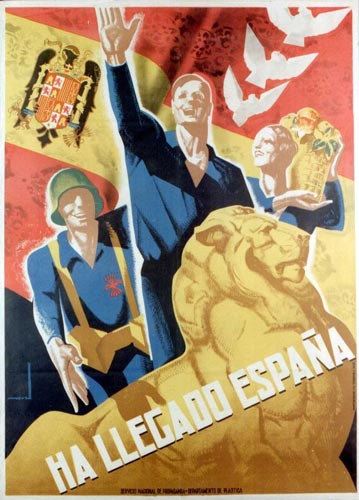 [Speaker Notes: Acentuación, Puntuación]
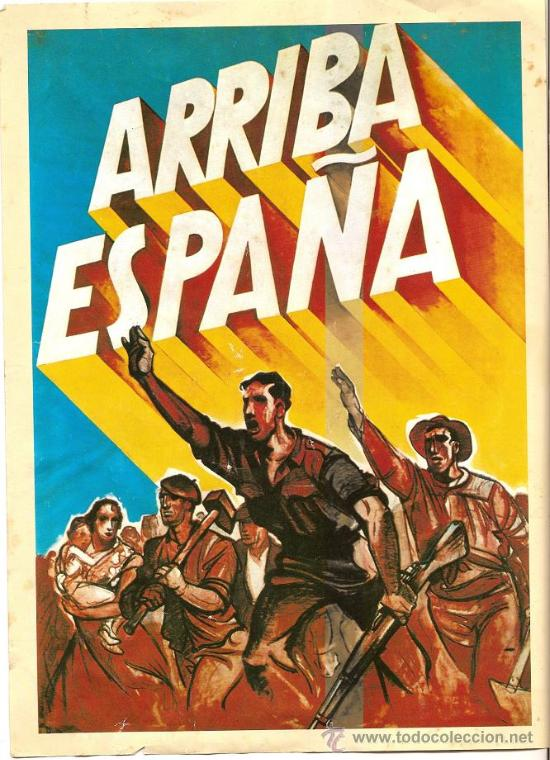 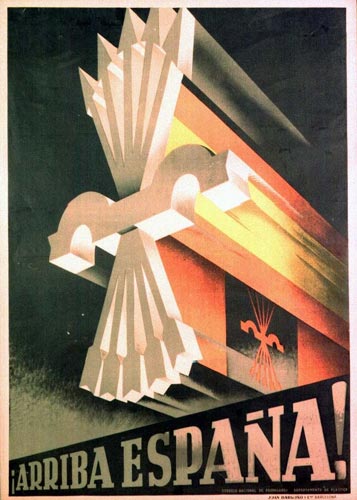 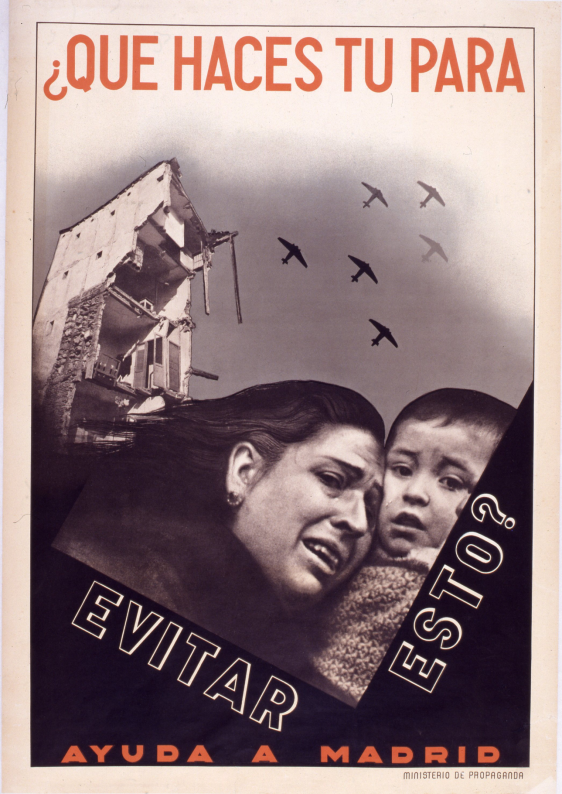 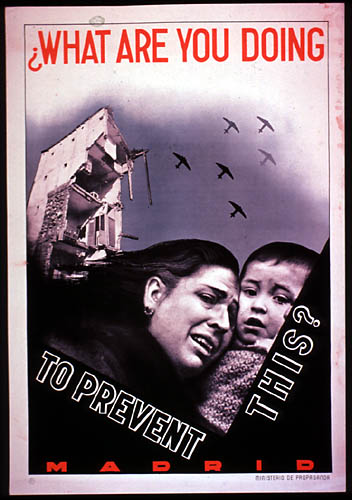 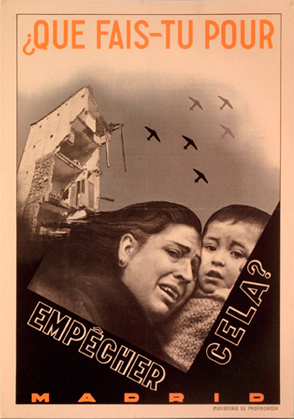 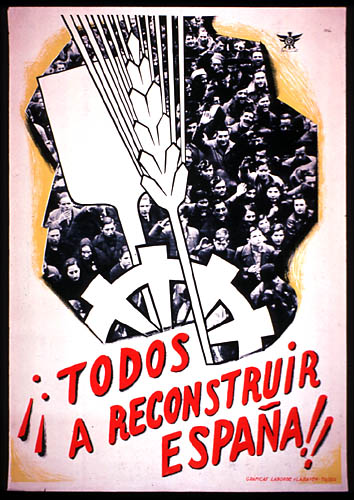 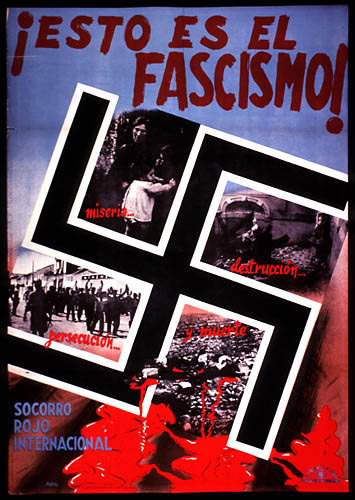 ?Qué es esto¿  ¿Qué es esto?
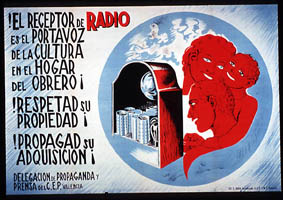 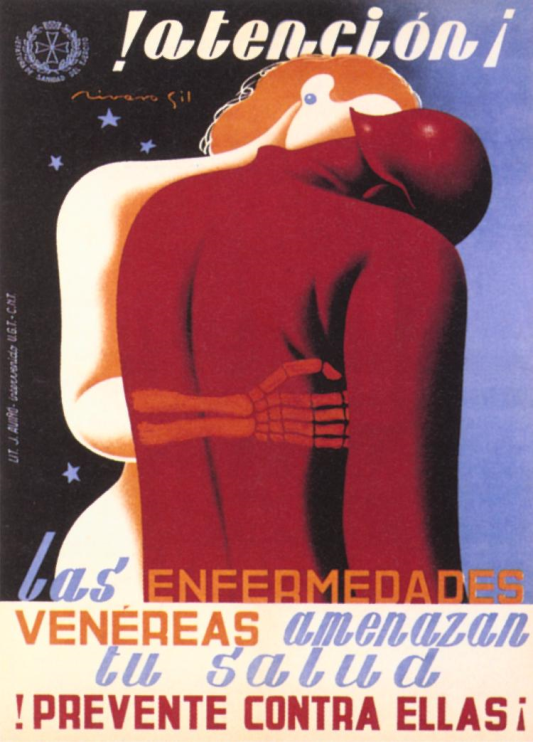 ?Esto¿
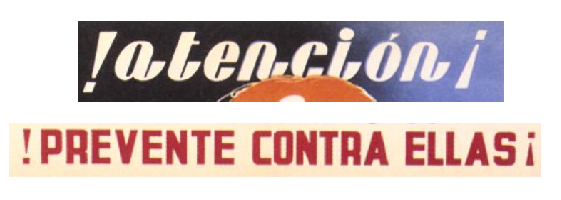 No, ¡esto!
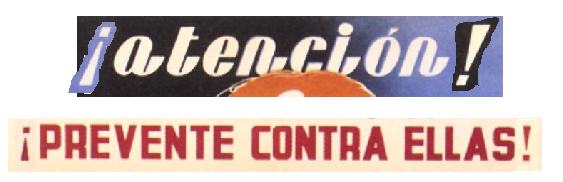 2
Pronunciación y dictado
Práctica con las vocales
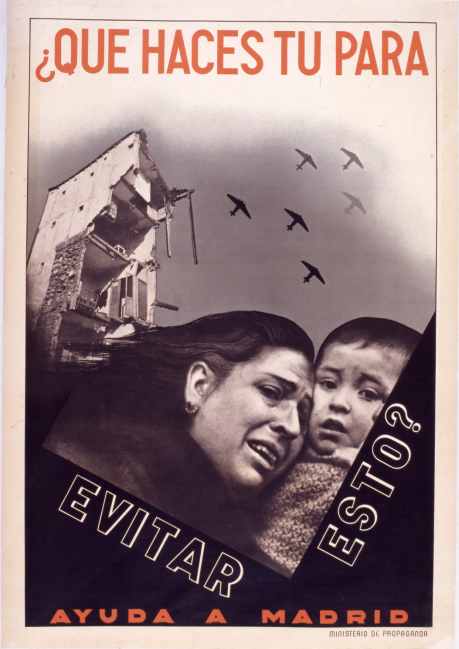 Práctica con las vocales
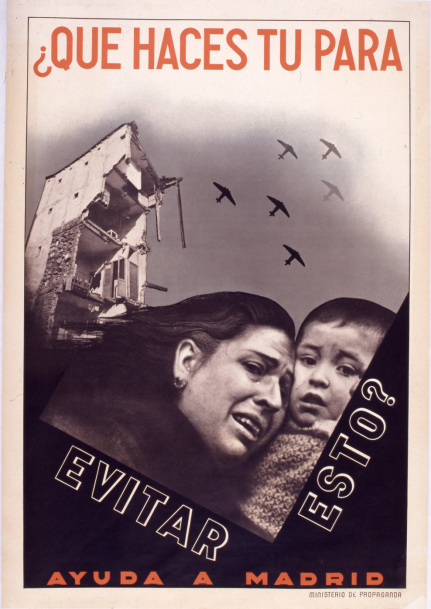 ¿Ca hazas ta para avatar asta?

¿Qué heces te pere eveter este?

¿Quí hicis ti piri ivitir isti?

¿Co hozos to poro ovotor osto?

¿Cu huzus tu puru uvutur ustu?